8
Ingliz tili
sinf
THEME:
UNIT 1. Public holidays and traditions.
Lesson 5. New Year around the world.
Activity 1a. Think and answer.
Is New Year a popular holiday in the world?
1
Do people always celebrate New Year on the 1st of January?
2
Do people in different countries have the same New Year traditions?
3
What do people usually wish each other on New Year’s Day?
4
Activity 1b. Check your ideas.
Did you know that more people celebrate New Year around the world than any other holiday? New Year is definitely the oldest celebrated holiday, though it didn’t always begin on the   1st of January. The celebration of New Year began with people from Babylon 4000 years ago! Depending on the time zone, New Year comes to each country within a day, except for China, where it depends on the moon and comes in February.  Each country has its own New Year celebrations and traditions. But in every country people wish relatives and friends health, wealth, happiness, and luck in the coming year.
Activity 2.Match the phrasal verbs and words with explanations.
to jump off
to make something start burning
a
1
used when you are giving or asking for information that is completely correct
(in) unison
b
2
together, at the same time, as one
to symbolize
3
c
a model of a person that is put in a field to frighten birds and stop them from eating the plants
exactly
d
4
a scarecrow
5
to disappear as a result of burning
e
to set fire (to)
6
to move from higher place by one jump
f
7
to burn away
to start or introduce something new
g
to represent something
to bring in
8
h
Activity 2.Match the phrasal verbs and words with explanations.
to move from higher place by one jump
to jump off
f
1
together, at the same time, as one
c
(in) unison
2
to represent something
h
to symbolize
3
used when you are giving or asking for information that is completely correct
b
exactly
4
a model of a person that is put in a field to frighten birds and stop them from eating the plants
a scarecrow
d
5
to set fire (to)
6
a
to make something start burning
to disappear as a result of burning
7
to burn away
e
to start or introduce something new
g
to bring in
8
Activity 3a. Read the texts.
New Year Traditions for Good Luck 
       In Colombia, one of the favourite ways to celebrate New Year is to carry an empty suitcase around the house. The tradition means to bring a year of travelling. In Denmark, people jump off their chairs in unison at midnight. This symbolizes jumping forward into the new year and leaving bad things behind. In Belgium, farmers get up early on New Year’s Day and wish the cows and other domestic animals a happy New Year. 
       In Japan, there is a tradition that takes place at midnight on New Year’s Eve. It is ringing a bell exactly 108 times. It symbolises getting rid of bad things of the old year.
Activity 3a. Read the texts.
In Ecuador, people make large scarecrows and set fire to them at midnight in order to burn away the bad things of last year. Making the scarecrow is a family activity. People do it for fun and laughs. In Sydney, there is one of the biggest New Year’s Eve celebrations in the world. It is summer in Australia, and thousands of people gather around the Opera House. A family-friendly firework show starts at 9pm, while the main attraction - the Harbour Light Parade - is at midnight.
        In the Philippines, at New Year people eat round foods, carry coins in their pockets, and wear polka-dotted clothing. The round shape symbolises money, and makes people believe that they will have more money the next year. The Vietnamese wear brand new clothes to bring in the New Year with a fresh start. These clothes are not the modern Western styles that most people wear in their daily life. They wear a traditional kind of long dress with trousers.
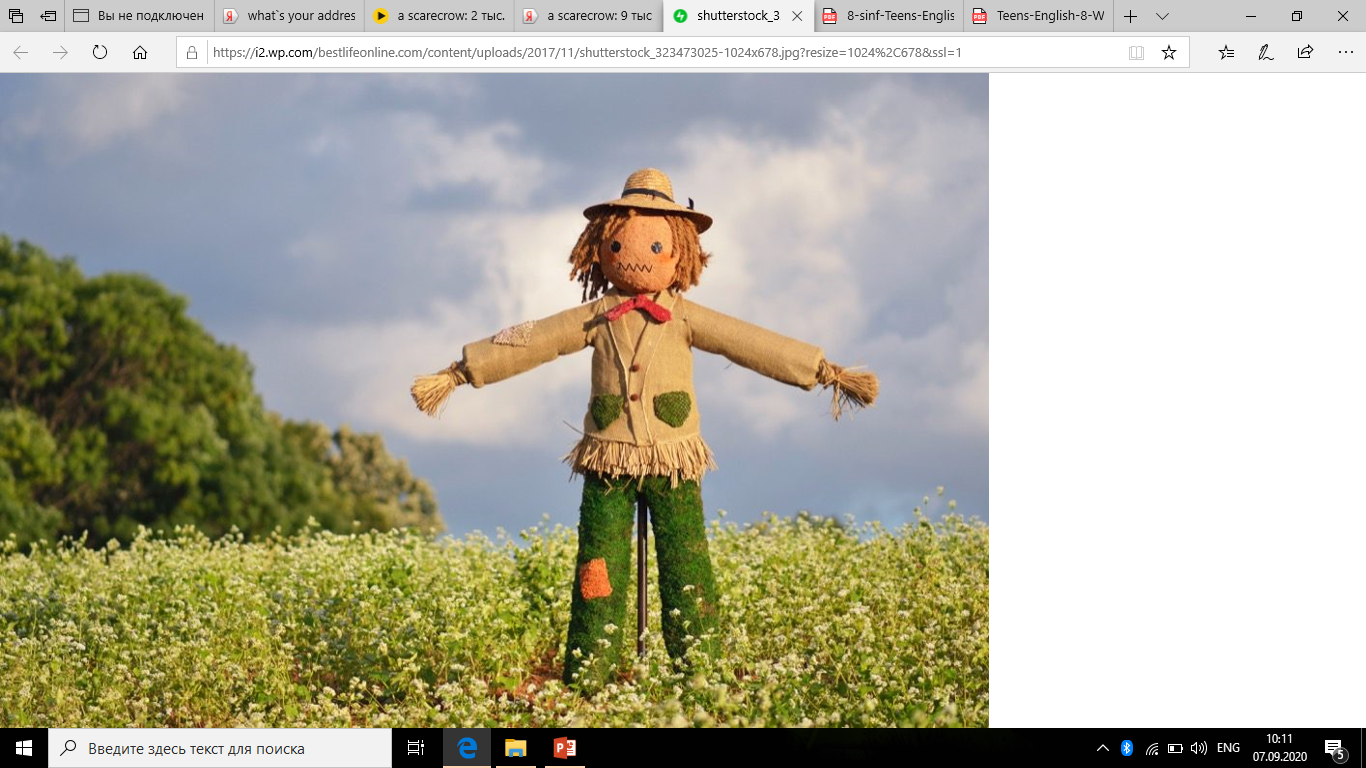 A scarecrow
[ɑ ˈskeəkrəʊ]
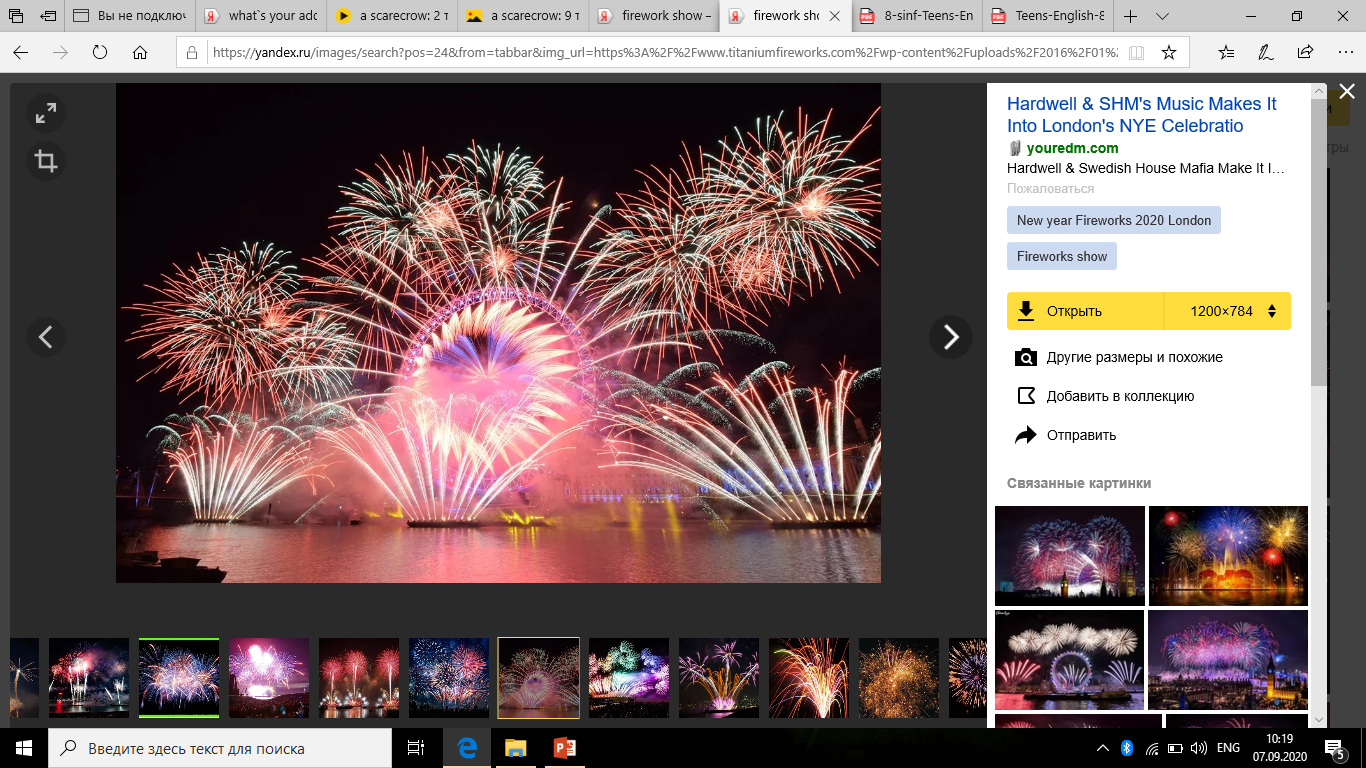 Firework show
[ˈfaɪəwɜːk ʃəʊ]
Activity 3b.Choose three most interesting/ unusual traditions. Explain your choice.
In the Philippines, at New Year people eat round foods, carry coins in their pockets, and wear polka-dotted clothing. The round shape symbolises money, and makes people believe that they will have more money the next year.
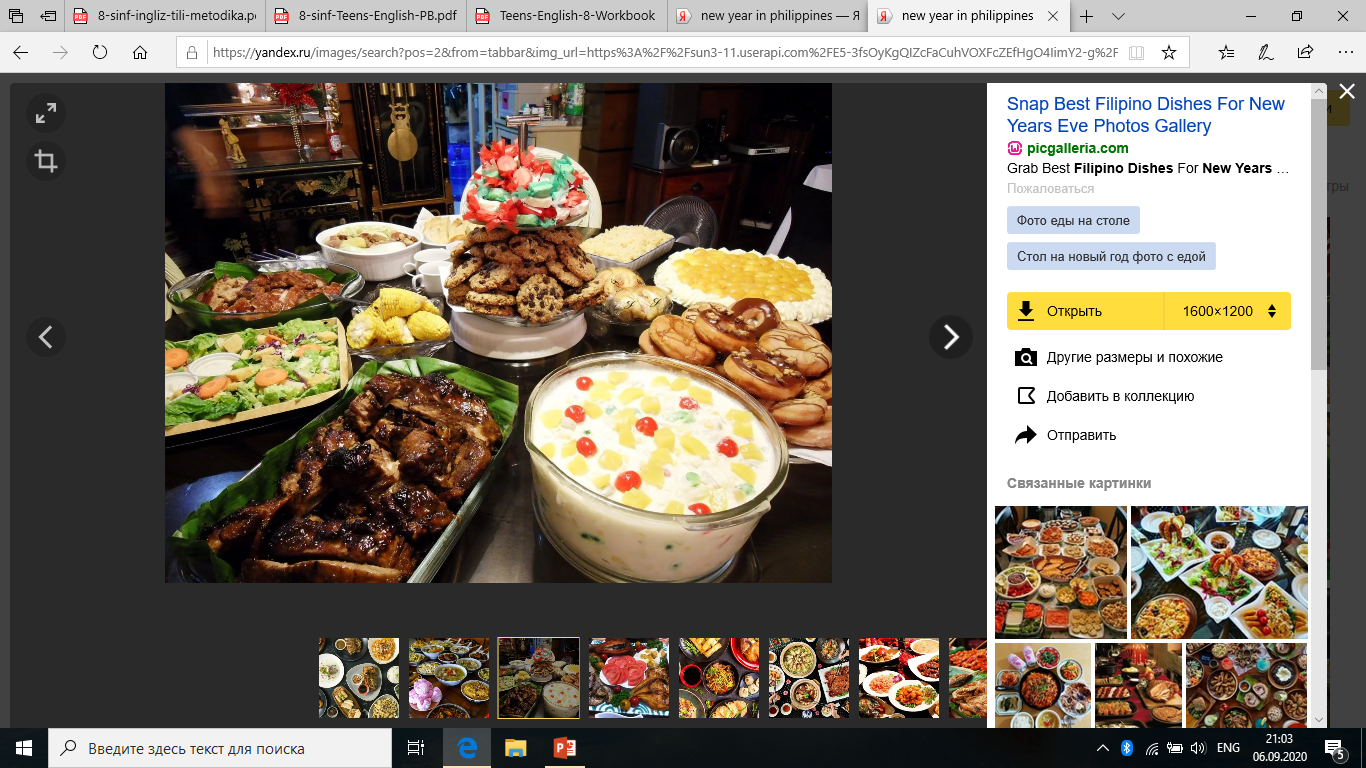 Activity 3b.Choose three most interesting/ unusual traditions. Explain your choice.
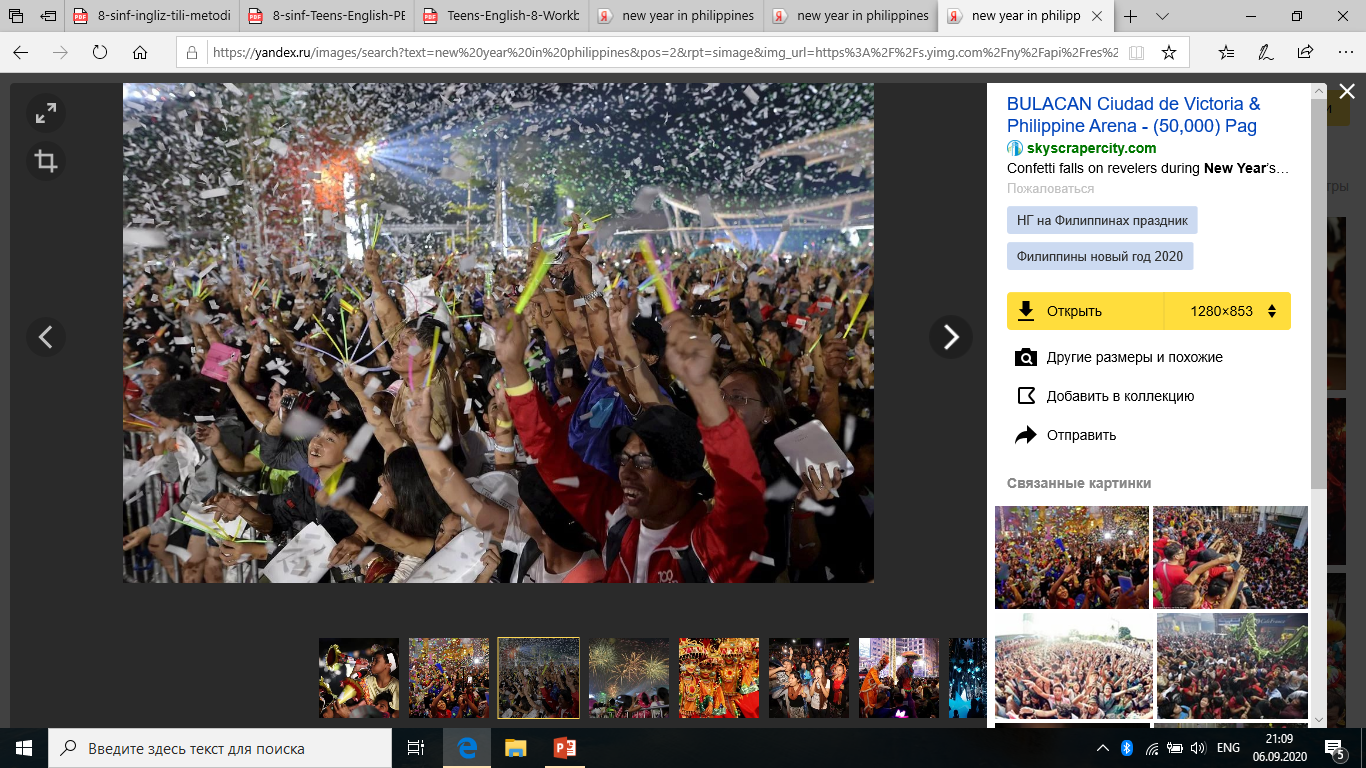 I think eating round foods, carrying coins in pockets, and wearing polka-dotted clothes in New year is an unusual tradition for me…
For self-study
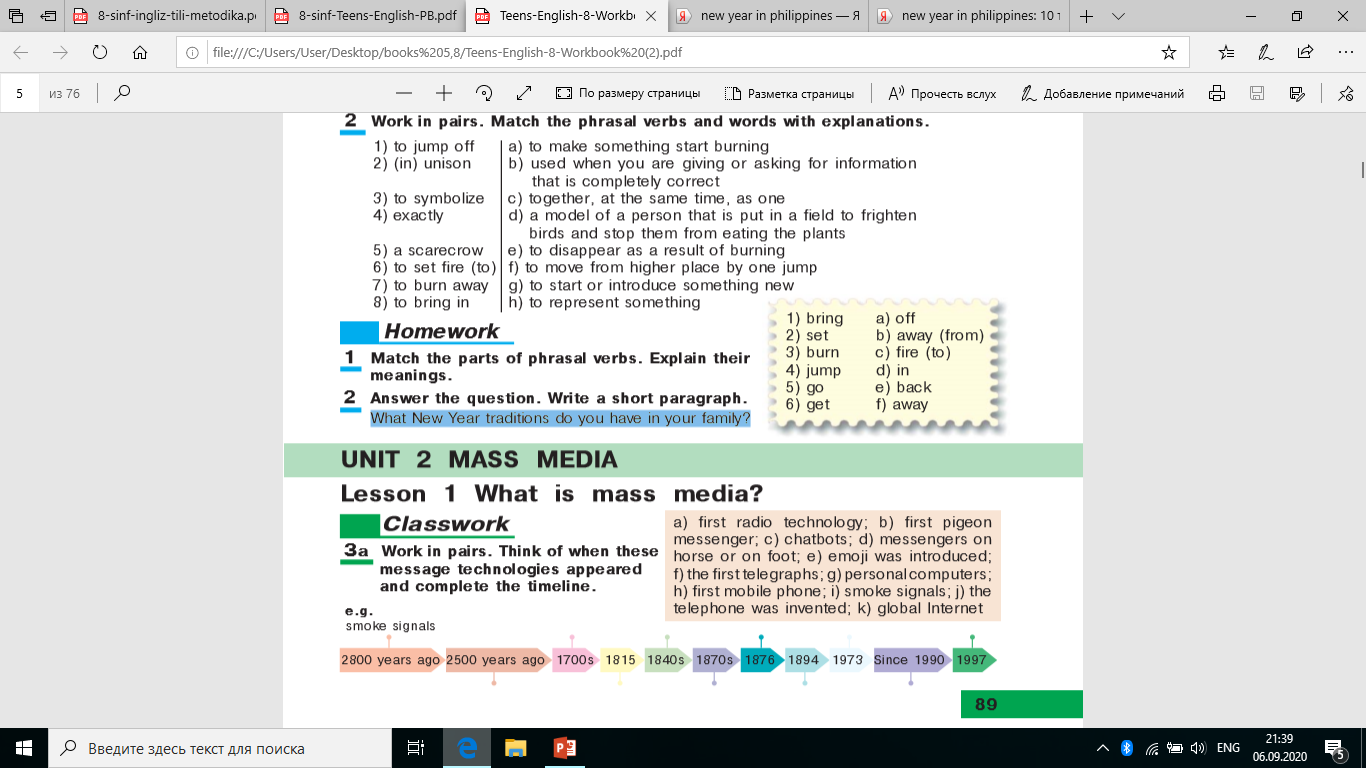 1. Match the parts of phrasal verbs. Explain their meanings.
(page 89)
2. Answer the question.
What New Year traditions do you have in your family?